Problem Set #9Stock Dividends
Problem Set
1
Question #1(a)
Alex
X paid a dividend of one share of PS (limited, non-convertible, and preferred as to dividends) on each share of CS.

X had $100,000 E&P.

A and B had a $120 basis in each share of Common.

After the distribution each share of Common and each share of Preferred was worth $100.
Bella
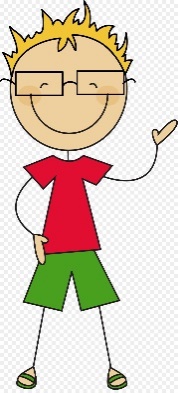 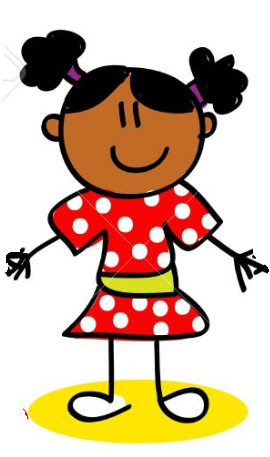 50 Common
50 Common
50 Preferred
50 Preferred
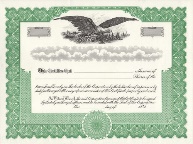 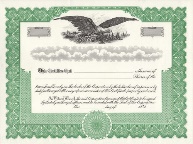 X
2
Will A and B be subject to tax as a result of the stock dividend?
305(b)(1) N/A since no shareholder had right to elect property
305(b)(2) N/A since no shareholder’s proportionate interest increased and no shareholder received property
305(b)(3) N/A  because all shareholders received PS
305(b)(4) N/A because distribution not made with respect to PS
305(b)(5) N/A because PS is not convertible.
Therefore, not taxable per Section 305(a).
3
Following the distribution, what will Alex and Bella’s basis in each share of CS and PS be?
Old Basis = $120 X 50 shares = $6000 
(307(a)) – allocated pro rata between old and new based on fmv following distribution.
The fmv of the old stock held by each shareholder equals the fmv of new stock held by each.  Therefore, the $6000 is allocated $3000 to old stock and new stock.  
The basis per share in old stock (CS) = 3000/50 = $60.
The basis per share in new stock (PS) = 3000/50 = $60.
4
Question #1(b)
Alex
Bella
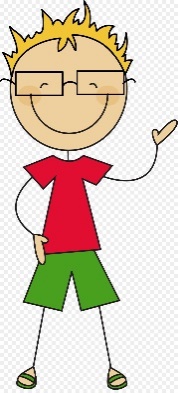 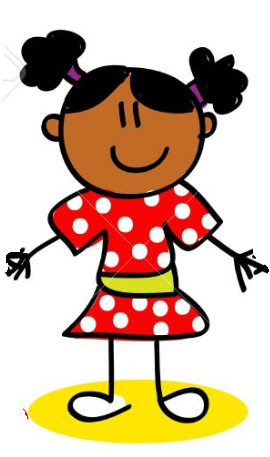 50 Preferred
50 Common
50 Common
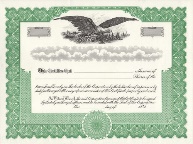 50 Preferred
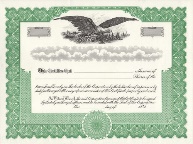 X
Shortly after the stock dividend, Alex sells Preferred to Claire for $100/share.
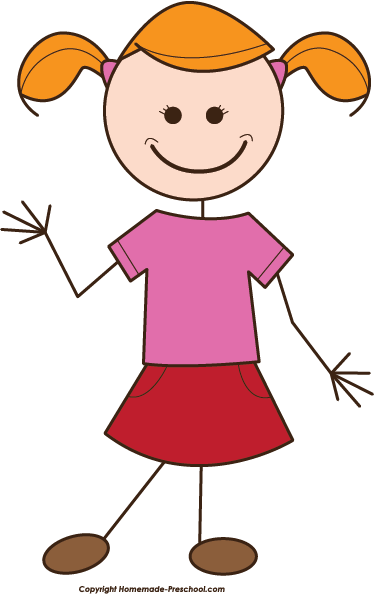 Claire
5
Ignoring Section 306 and assuming Alex holds the stock as a capital asset, how much tax liability does Alex incur?
100 – 60 = 40 gain per share
Total gain = 40 gain/share * 50 shares = 2000 LTCG
2000 * 20% = $400 tax, ignoring Section 306.
6
Question #1(c)
Alex
Bella
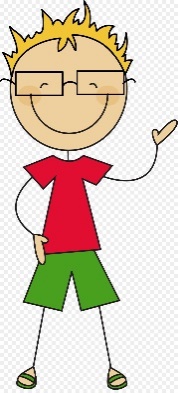 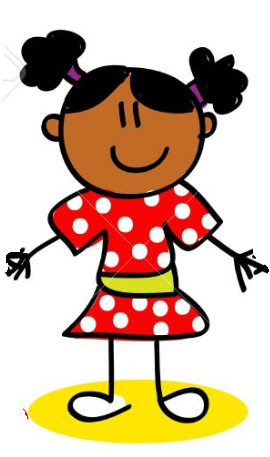 50 Preferred
50 Common
50 Common
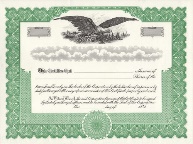 Shortly after the sale from Alex to Claire, X redeems all of Claire’s Preferred for $100 per share.  How much tax liability does Claire incur?
X
Claire
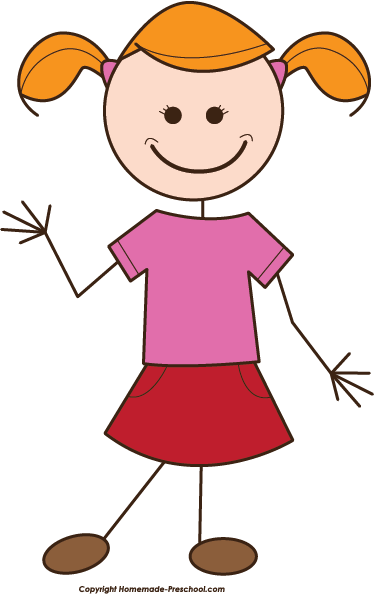 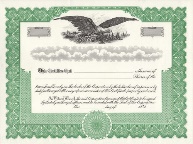 7
50 Preferred
This should be a redemption treated as an exchange since it is a complete termination.
Claire’s basis in each share is $100 (since Claire purchased each share for $100).
Thus, Claire recognizes no gain or loss on the redemption and incurs no tax liability.
8
Question #1(d)
Alex
Bella
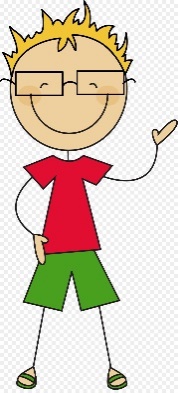 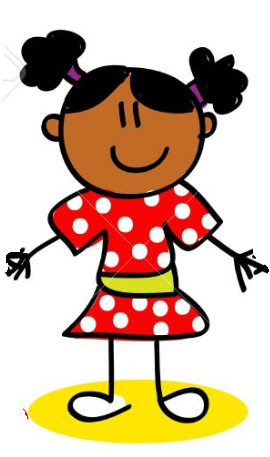 50 Common
50 Common
What if instead of a stock dividend, Corporate X had distributed $5000 cash to each shareholder in Year 2?

What are the tax consequences to Alex if he’s subject to 20% dividend tax?
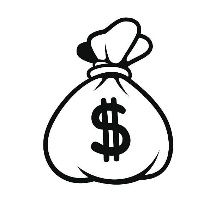 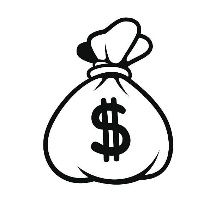 X
9
Alex and Bella would each have recognized $5000 dividend income.
If taxed at 20%  $1000 tax
If taxed at 35%  $1750 tax
10
Stock dividend, sale, and redemption is economically identical to cash distribution.
11
12
Transactions are economically identical but, absent Section 306, the stock dividend, sale, redemption leads to less tax liability than the cash distribution.
Difference in tax liability is even more drastic if dividend income is taxed at ordinary income rates but, even with qualified dividend income rates, “preferred stock bailout” can lead to less tax.
Challenges to transaction pre-Section 306
Section 306 remedy:
Change the tax treatment of the sale of stock from A to C. 
Does not impact tax treatment of the initial stock dividend
13
When is stock Section 306 stock?
14
Question #2(a)
Alex
Common Stock Dividend in Year 2 – no current EP; $100k AEP

FMV of stock dividend is $5000 (total)
Bella
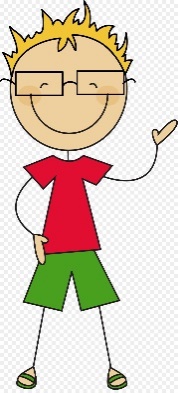 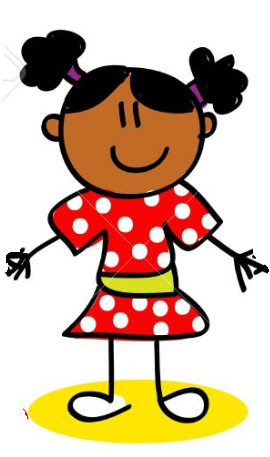 50 Common
50 Common
1 share CS
1 share CS
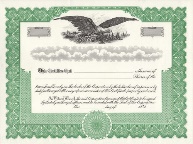 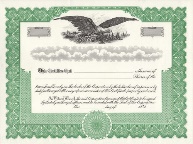 X
15
Tainted Stock/306 Stock?
16
Question #2(b)
Alex
Bella
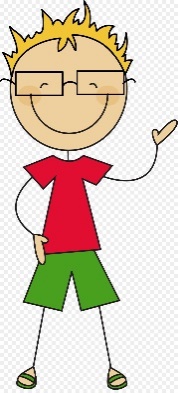 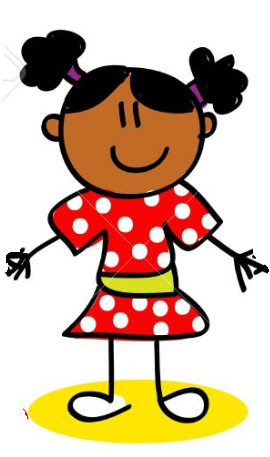 50 Common
50 Common
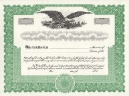 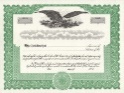 50 pfd
50 pfd
10 Preferred
X
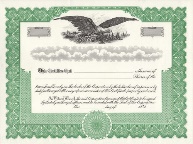 In Year 2, (no CEP; $2000 AEP), x pays a stock dividend – 1 share of Pfd on common stock, and cash to preferred.  FMV of preferred stock distributed is $5000 (TOTAL).
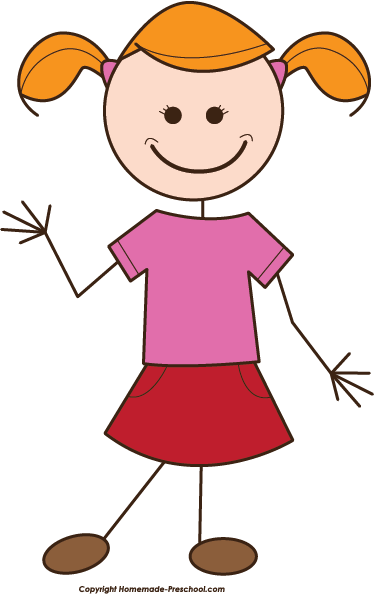 Claire
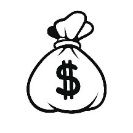 17
Not 306 Stock
306(c) – must have been distributed to the shareholder and by reason of Section 305(a), no part of the distribution was includible in the gross income of the seller.


This was a taxable stock dividend.
305(2)
18
Question #2(c)
Alex
Bella
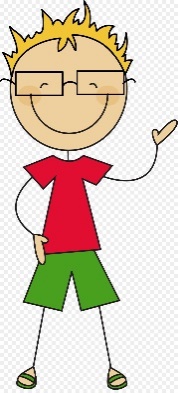 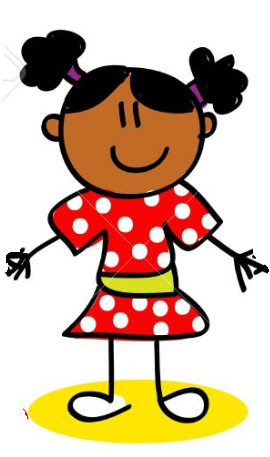 50 Common
50 Common
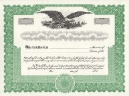 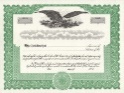 50 pfd
50 pfd
X
Distribution of preferred stock on common stock.

Zero CEP and zero AEP
19
Not 306 Stock
306(c) – must have been distributed to the shareholder and by reason of Section 305(a), no part of the distribution was includible in the gross income of the seller.


306(c)(2) – does not include stock if no part of the distribution would have been a dividend if money had been distributed in lieu of stock (no E&P)
20
Question #3
Alex
Bella
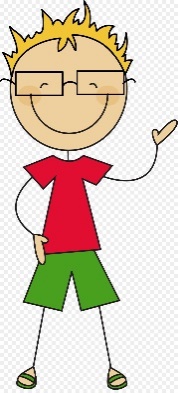 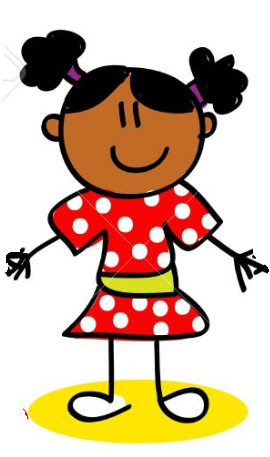 $10kB
$10kB
100 Common
100 Common
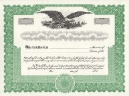 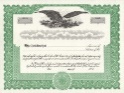 100 pfd
100 pfd
X
2006 – distribution of one share of Pfd ($200) for Common Shares ($300)
CEP -- $5k; $15k AEP

2010 -- $4k CEP; $45k AEP
21
Question #3(b)
In February 2010, X redeemed all of A’s preferred stock for $11,000
22
Question #3(b)
Alex
Bella
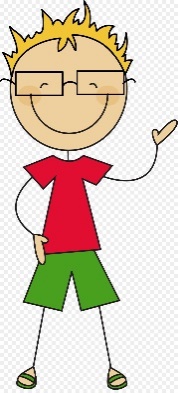 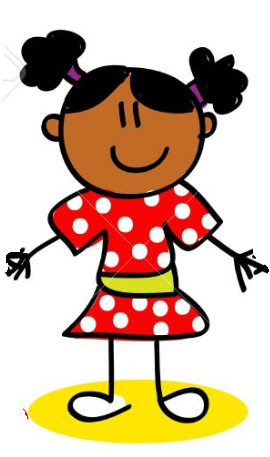 $10kB
$10kB
100 Common
100 Common
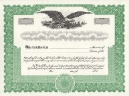 100 pfd
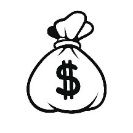 X
100 pfd
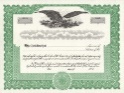 2006 – $5k CEP; $15k AEP

2010 -- $4k CEP; $45k AEP
23
Question #3(b)
Is the preferred stock Section 306 stock?
Yes.  Covered by Section 305(a).  X had some E&P in 2006.  Stock is preferred stock – Tainted Stock.
Tax consequences of redemption?
$11,000 is automatically treated as a Section 301 distribution 
Look to E&P in 2010
X has more than $11,000 of E&P in 2010, A recognizes $11,000 of dividend income.
A’s basis in common stock after the redemption?
$10,000.  The basis in the common stock that was allocated to the preferred stock under Section 307 at the time the preferred stock was issued will be added back to the common stock when the preferred stock is redeemed.
24
Question #4
Same facts as #3(b) except that, in 2010, X has no accumulated earnings and profits and $5,000 of current earnings and profits.
25
Is the preferred stock Section 306 stock?
Yes.  Covered by Section 305(a).  X had some E&P in 2006.  Stock is preferred stock.  Still Tainted Stock.

Tax consequences of redemption?
$11,000 is automatically treated as a Section 301 distribution.
 Since X has $5,000 of E&P in 2010, A recognizes $5,000 of dividend income.
Next, the $6,000 remaining has to reduce basis and then be taxed as capital gain.
The question is “What is the basis of the Preferred Stock?”
If it had been taxable at the beginning, B = FMV.  We let Tainted Stock be nontaxable upon distribution, so we had to shift Basis.

In 2006, Alex had 100 shares of Common with a FMV of $300/share.  His basis was $10k.  He received 100 shares of Preferred with a FMV of $200/share.

10k X 20,000/50,000 = $4000. (Basis of the Preferred)
26
So, $6,000 reduces the Basis to zero
A’s basis in preferred stock is reduced from $4000 to zero per Section 301(c)(2).
Finally, A recognizes $2000 gain from sale of the preferred stock per Section 301(c)(3).


A’s basis in common stock after the redemption?
$6,000 (there is no unused basis in PS that was redeemed to be added to CS basis).
27
Question #3(a)
Alex
Bella
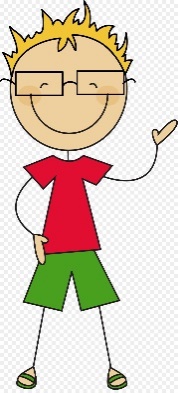 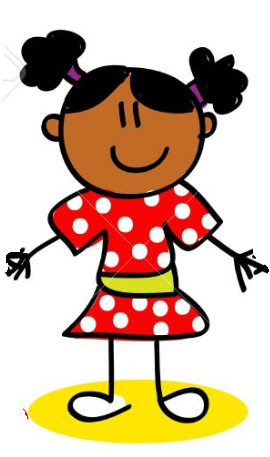 100 Common
100 Common
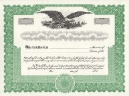 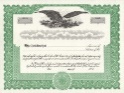 100 pfd
100 pfd
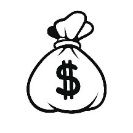 100 Preferred
X
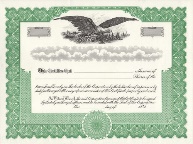 Alex sells preferred shares to Parker
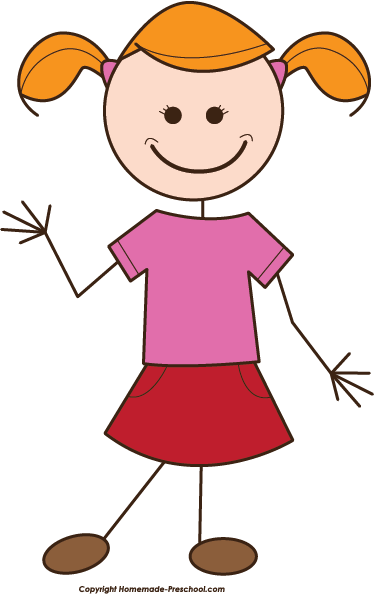 Parker
28
Question #3(a)
Is the preferred stock Section 306 stock?
Yes.  Section 305(a) applies.  X had some E&P at the time the stock was issued.  The stock is preferred stock.  Tainted Stock.
A’s basis in preferred stock immediately after the stock distribution?
$4000.  A’s PS had a value of $20,000 after the distribution and A’s CS had a value of $30,000 after the distribution.  Therefore, A’s $10,000 basis in the common stock is allocated 2/5 or $4000 to the preferred stock and 3/5 or $6000 to CS.
29
#3(a)
Consequences of the sale of the Section 306 stock for $11,000.
Step One: ratable share of amount that would have been dividend
$10,000. In 2006, X distributed PS with a value of $40,000 ($20,000 to A and $20,000 to B).  In 2006, $20,000 of E&P was available.  Therefore, A’s PS’s ratable share of the amount that would have been a dividend is ½ * $20,000 = $10,000.
Step Two: amount realized?
$11,000
30
#3(a)
Step Three: 
$10,000 is treated as ordinary income (that counts as dividend income for purposes of qualified dividend income rules)
Step Four:
Is $11,000 > ($10,000 + $4,000)?  No – no gain recognized and loss never recognized.
Step Five: what happens to $4,000 basis in stock sold?
$3,000 added back to basis of common stock (making basis $9,000).  The $1,000 was used so that the excess of amount realized over amount treated as ordinary income was not treated as gain recognized.
31
#4(a)
Facts: same as #3(a) except change amount of E&P in the year in which the stock is sold.
Same results as #3(a) because E&P in the year of sale of the stock (not in redemption) does not matter.
32